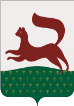 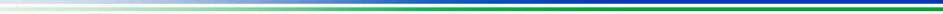 ПРОЕКТ ПЛАНИРОВКИ И ПРОЕКТ МЕЖЕВАНИЯ ТЕРРИТОРИИ ОБЩЕГО ПОЛЬЗОВАНИЯ УЛИЦЫ         ИМ. ГОРОДА ГАЛЛЕ НА ОТРЕЗКЕ ОТ МОСТОВОГО ПЕРЕХОДА ЧЕРЕЗ Р. БЕЛАЯ ДО УЛ. МЕНДЕЛЕЕВА В СОВЕТСКОМ И ОКТЯБРЬСКОМ РАЙОНАХ ГОРОДСКОГО ОКРУГА ГОРОД УФА РЕСПУБЛИКИ БАШКОРТОСТАН
Краткая пояснительная записка
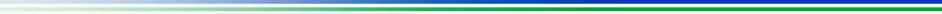 ПРОЕКТ  ПЛАНИРОВКИ
1.Современное положение
Территория проектирования пересекает городские земли в параллельном направлении. В границах проектирования имеются установленные красные линии, ширина которых варьируется от 38,0 до 150,0 м.
Площадь территории проектирования составляет 96,0 га.
Территорию в границах проектирования условно можно разделить на 3 участка.
Первый участок – от автомобильного моста через реку Белая до улицы Комсомольская. Ширина установленных красных линий варьируется от 38,0 до 60,0 м.
В настоящее время на данном участке располагается существующая ул. им. города Галле. Количество полос движения варьируется от 2 до 4 в каждом направлении, с шириной проезжей части от 18,0 до 38,0 м.
На территории общего пользования улицы располагаются некапитальные объекты обслуживания населения и капитальные коммунально-производственные объекты.
На прилегающих территориях располагаются объекты жилой застройки: от индивидуальных жилых домов до многоэтажной жилых домов со встроено-пристроенные к первым этажам объектами обслуживания населения. Помимо этого прилегающие территории заняты административно-деловыми и физкультурно-оздоровительными объекты, культовыми сооружениями, дошкольными и общеобразовательными учреждения.
На данном участке курсирует безрельсовый общественный транспорт обеспечивающий связь микрорайона Затон с другими частями города. Помимо городского общественного транспорта, по данной улице обеспечивается движение общественного транспорта пригородного и междугороднего сообщения.
Второй участок – от улицы Комсомольская до проспекта Салавата Юлаева. Ширина установленных красных линий составляет 60,0 - 63,0 м.
Данный участок проходит по застроенной индивидуальными жилыми домами территории, часть которой располагается на территории общего пользования улицы и подлежит сносу, в соответствии с Генеральным планом. Также на данном участке располагаются строящийся объект торговли, полуподземные, подземные, наземные капитальные и металлические гаражи, часть из которых, подлежит сносу или переустройству.
По территории общего пользования проходят улицы местного значения (ул. Районная, ул. Казанская, ул. Северная, ул. Оборонная, ул. Мурманская) обеспечивающие подъезд к объектам капитального и не капитального строительства.
На прилегающих территориях располагаются объекты мало- и многоэтажной жилой застройки со встроено-пристроенные к первым этажам объектами обслуживания населения, административно-деловые объекты и объекты среднего профессионального образования.
Третий участок – от проспекта Салавата Юлаева до проектируемого моста через реку Уфа. Ширина установленных красных линий составляет 80,0 - 88,0 м.
Третий участок проходит по свободной от застройки территории занятой лесопосадкой не являющейся городскими лесами. На данном участке ведется строительство тоннеля от многоуровневой развязки на проспекте Салавата Юлаева до ранее запроектированного моста через р.Уфа, который войдет в состав улично-дорожной сети. На территории общего пользования улицы располагаются временные капитальные и не капитальные вспомогательные объекты строительства тоннеля, которые будут демонтированы по окончанию работ. На прилегающих территориях располагаются учреждения здравоохранения и социального обеспечения, административно-деловые объекты и городские леса.
2. Планировочная организации
Проектируемая и реконструируемая улица им. города Галле станет важной транспортной магистралью города, связывающей основные транспортные и пешеходные потоки в параллельном направлении и позволит организовать дополнительный выезд из города мостовым переходом через р.Уфа в направлении автомобильной дороги федерального значения М-5 "Урал".
Ее ввод позволит разгрузить автодороги и обеспечить для горожан быстрое и комфортное передвижение от мест проживания к местам приложения труда и отдыха. Предлагаемая трассировка проложена с максимально возможных сохранением существующего благоустройства и озеленения.
С целью доведения параметров улиц до нормативных и сохранения значимых объектов капитального строительства проектом предусматривается корректировка красных линий.
Планируемая улиц состоит из 3-х участков. 
Первый участок – реконструкция улицы им. города Галле (от автомобильного моста через реку Белая до улицы Комсомольская) пройдет в стесненных условиях. Ширина проезжей части на данном участке предусмотрена от 22,0 м до 29,0 м. По обеим сторонам улицы запроектированы тротуары шириной 3,0 м. Велосипедная дорожка предусматривается с одной стороны шириной 2,0 м, отделенная от тротуара охранной полосой 0,5-1,0 м. Протяженность составит 2487,5 м.
Второй участок – новое строительство (от улицы Комсомольская до проспекта Салавата Юлаева), пройдет по территории усадебной застройкой, предусматриваемой генеральным планом под снос. В проекте учтены решения по благоустройству прилегающих территорий в соответствии с ранее запроектированными многоэтажной жилой и общественно-деловой застройками. На данном участке ширина проезжей части предусмотрена 22,0 м с устройством дублеров с двух сторон шириной 5,5- 7,0 м. С обеих сторон улицы предусматриваются тротуары шириной 3,0 м. Велосипедная дорожка, шириной 2,0 м, запроектирована с одной стороны и отделена от проезжей части и тротуара зеленой полосой безопасности. Протяженность 2-го участка составит 987,7 м.
Третий участок – новое строительство (от проспекта Салавата Юлаева до проектируемого моста через реку Уфа), пройдет по свободной от застройки территории в тоннельном исполнении в соответствии с ранее разработанной документацией. Над тоннелем планируется прохождение магистральной улицы районного значения увязывающей ул. имени города Галле с ул. Менделеева. С обеих сторон улицы предусматривается устройство тротуаров шириной 3,0 м и велосипедных дорожек шириной 2,0 м. Протяженность 3-го участка 1618,1м.
 Проектом предлагаются решения по реконструкции существующих перекрестков и организации новых перекрестков с целью увеличения пропускной способности транспортных и пешеходных потоков. Пересечения пешеходов с проезжей частью предусматривается в уличном и внеуличном исполнении в зависимости от предполагаемой интенсивности движения транспорта и категории улиц на которых они расположены. Основные схемы движения пешеходов и велосипедистов протрассированы вдоль проезжих частей с соблюдением нормативных разрывов.

ПРОЕКТ МЕЖЕВАНИЯ

Площадь проектирования территории общего пользования улицы им. города Галле на отрезке от мостового перехода через р. Белая до ул. Менделеева в Советском и Октябрьском районах городского округа город Уфа Республики Башкортостан составляет 96 га.
Площадь территории межевания в пределах границы проектирования составляет 78,69 га.
Для существующих и проектируемых общественных зданий и территории парка сформированы земельные участки в соответствии с предложением по благоустройству территории. 
По проекту межевания территория общего пользования улицы разделена на 53 земельных участка для размещения линейных объектов инженерно-транспортной инфраструктуры.
2
Схема расположения элемента планировочной структуры
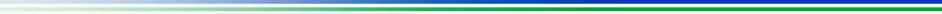 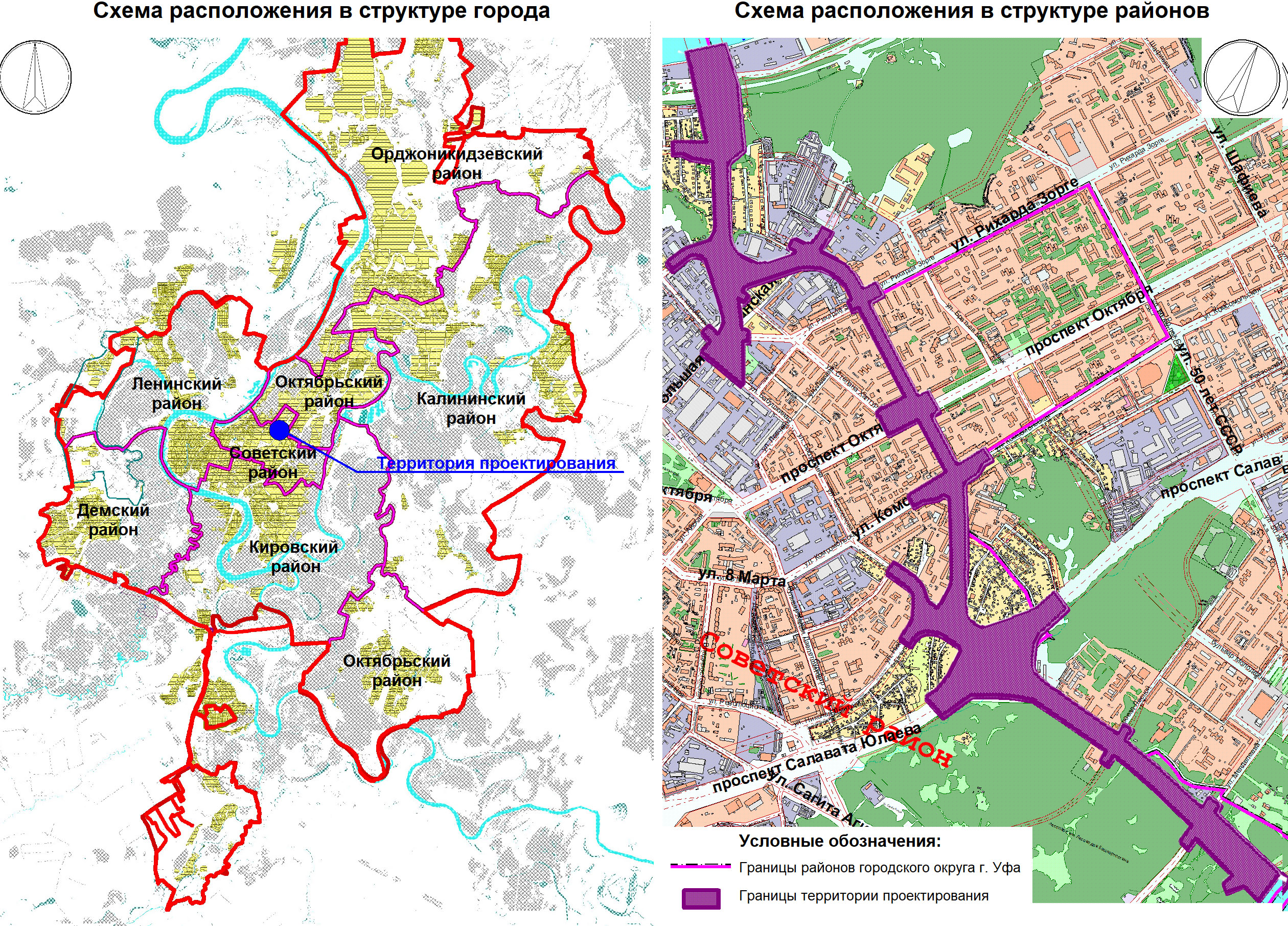 3
Схема современного использования. 
Схема границ территорий объектов культурного наследия.
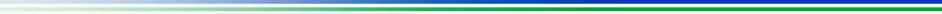 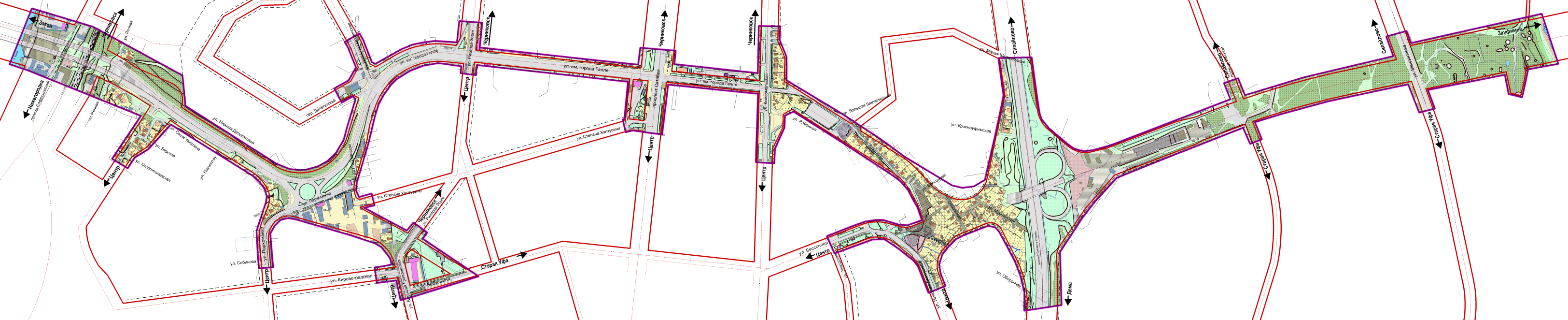 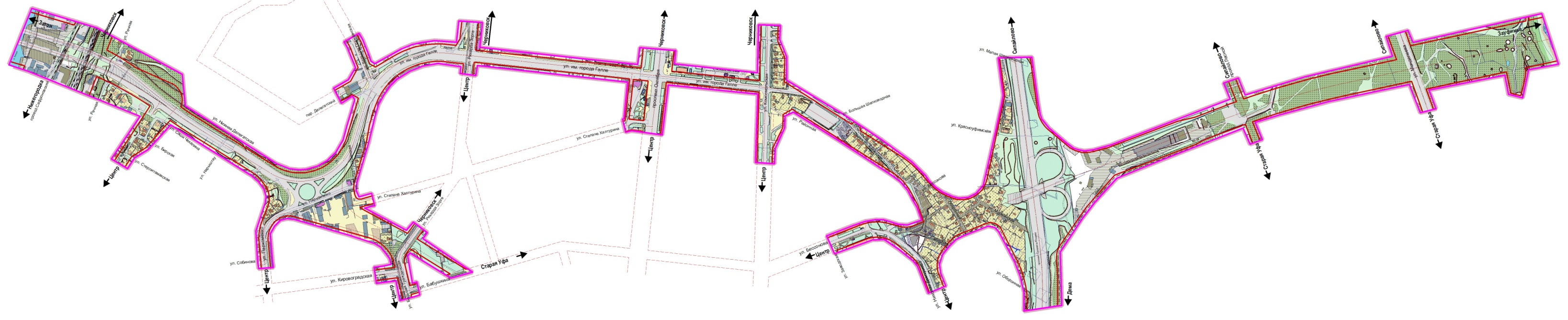 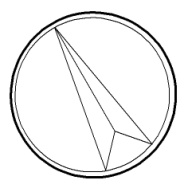 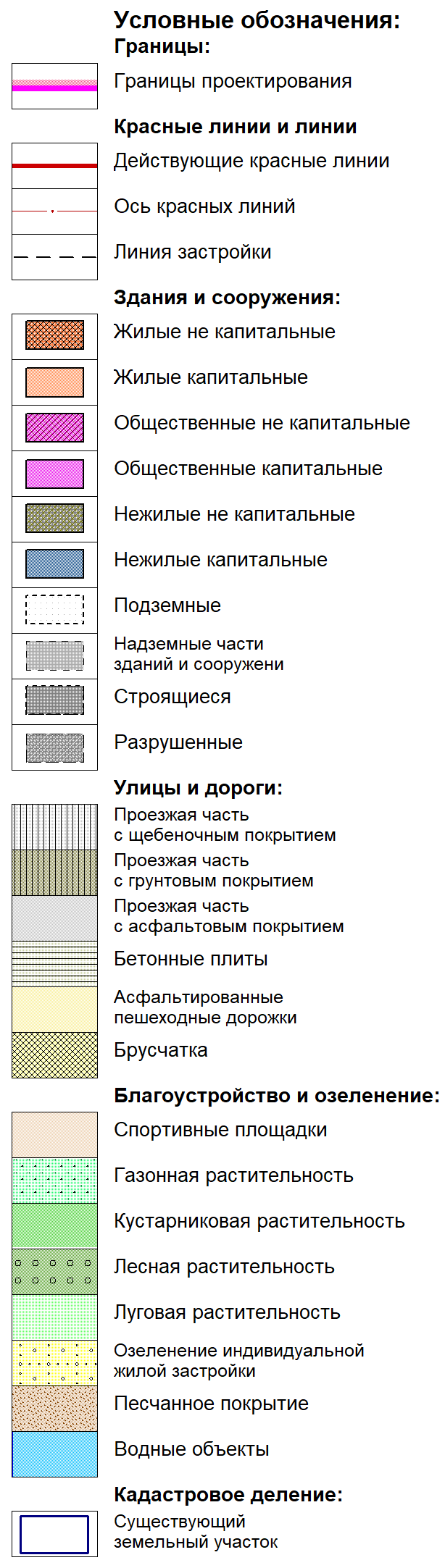 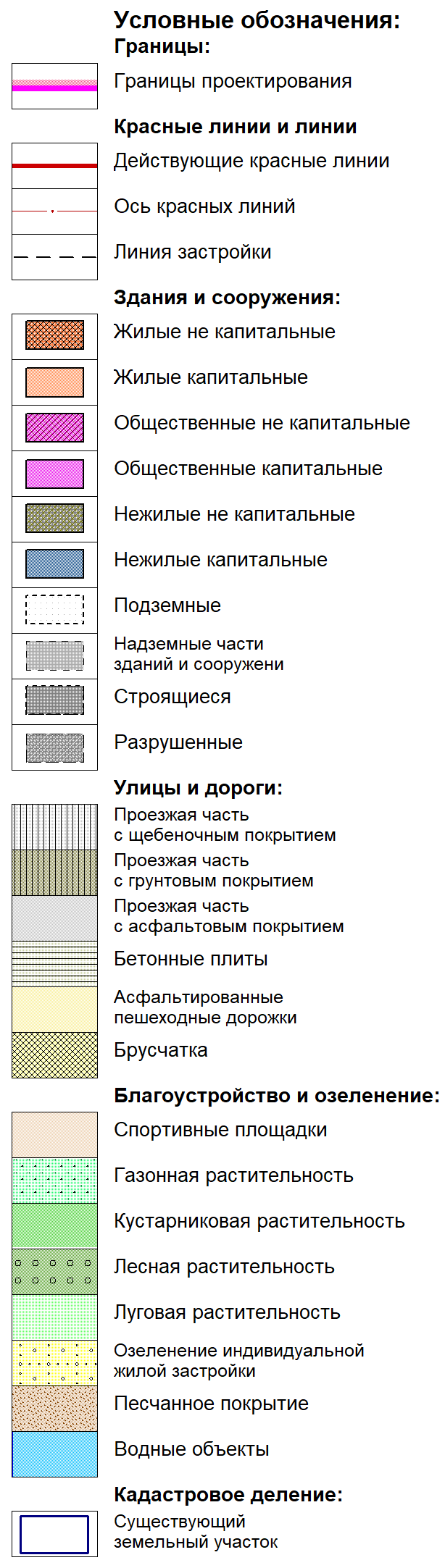 4
Схема границ зон с особыми условиями использования территории.
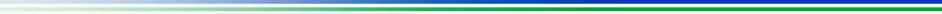 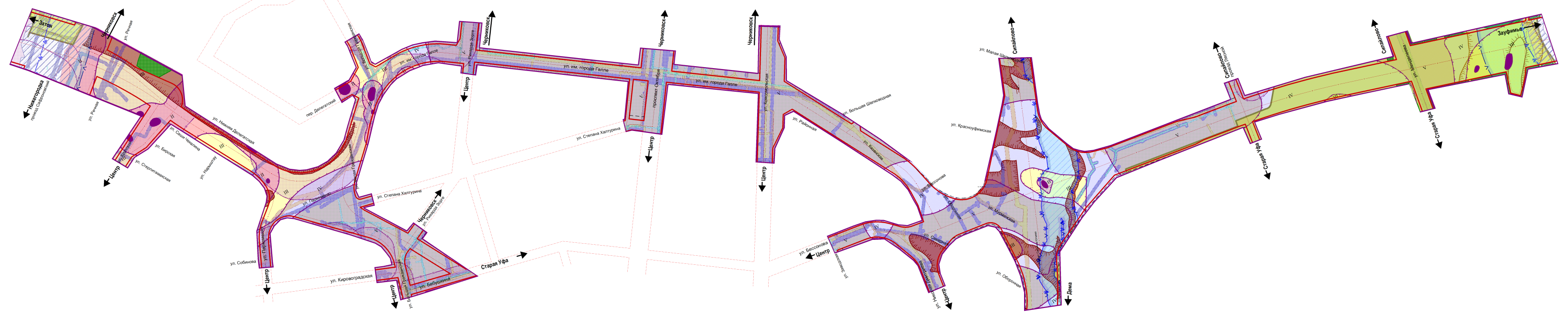 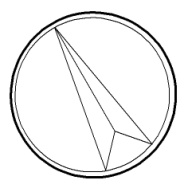 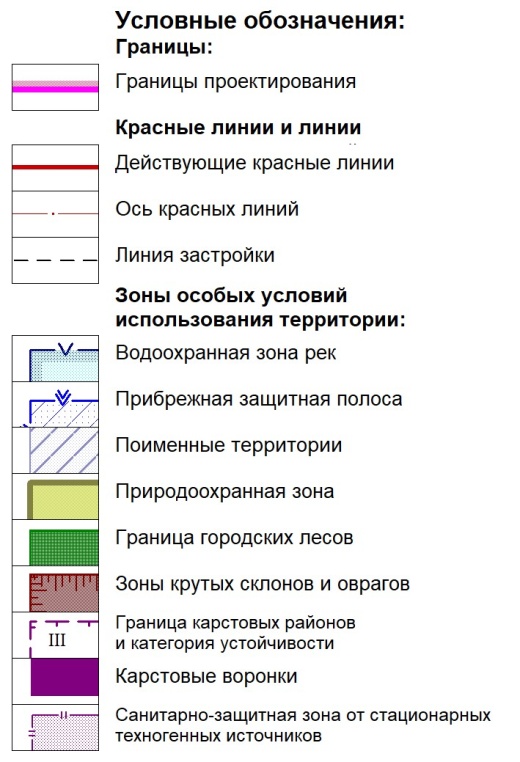 5
Схема планировочной организации территории.
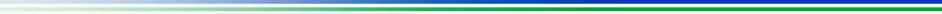 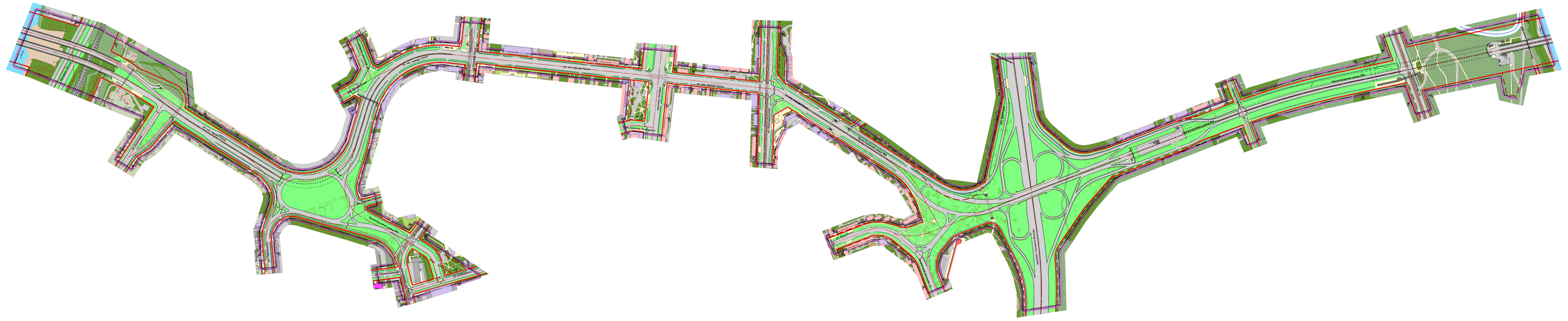 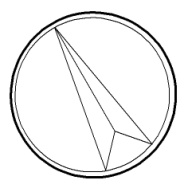 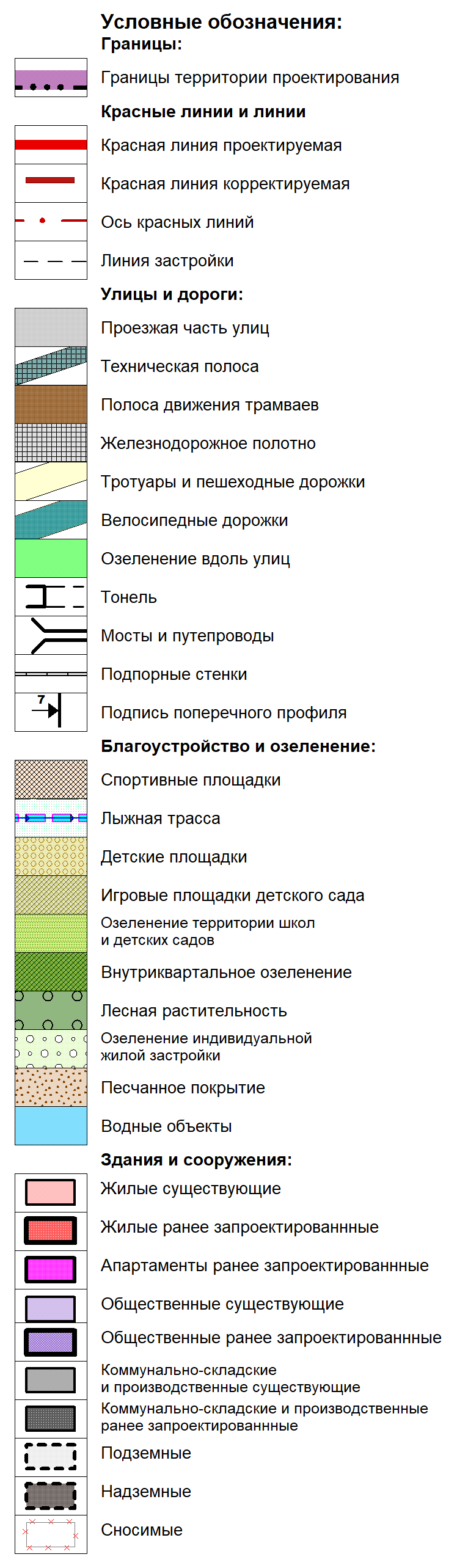 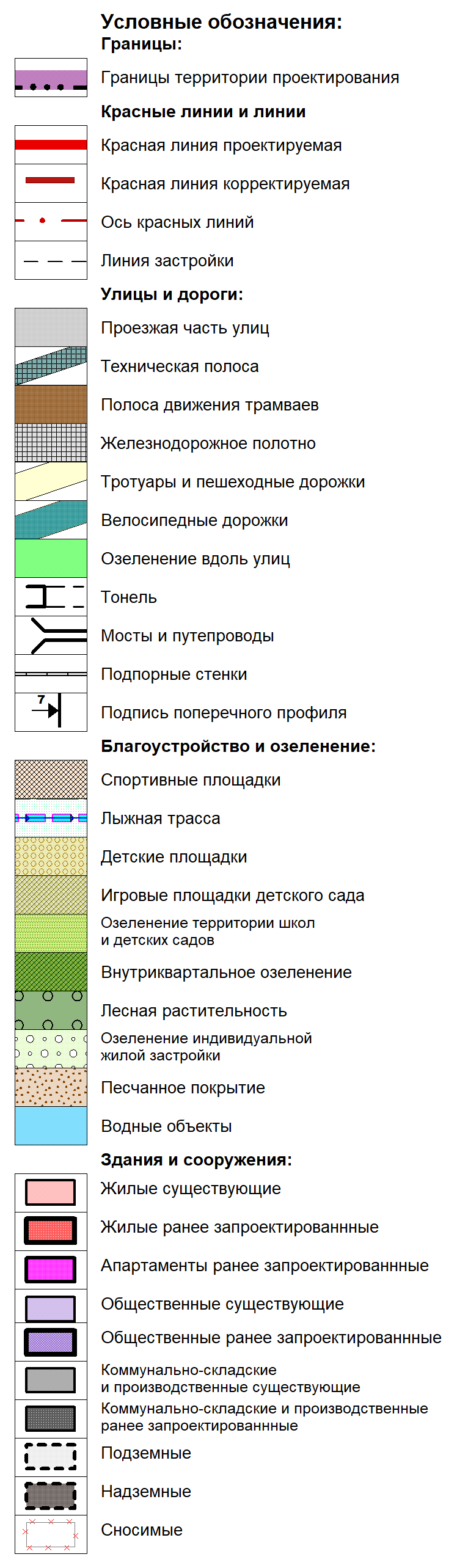 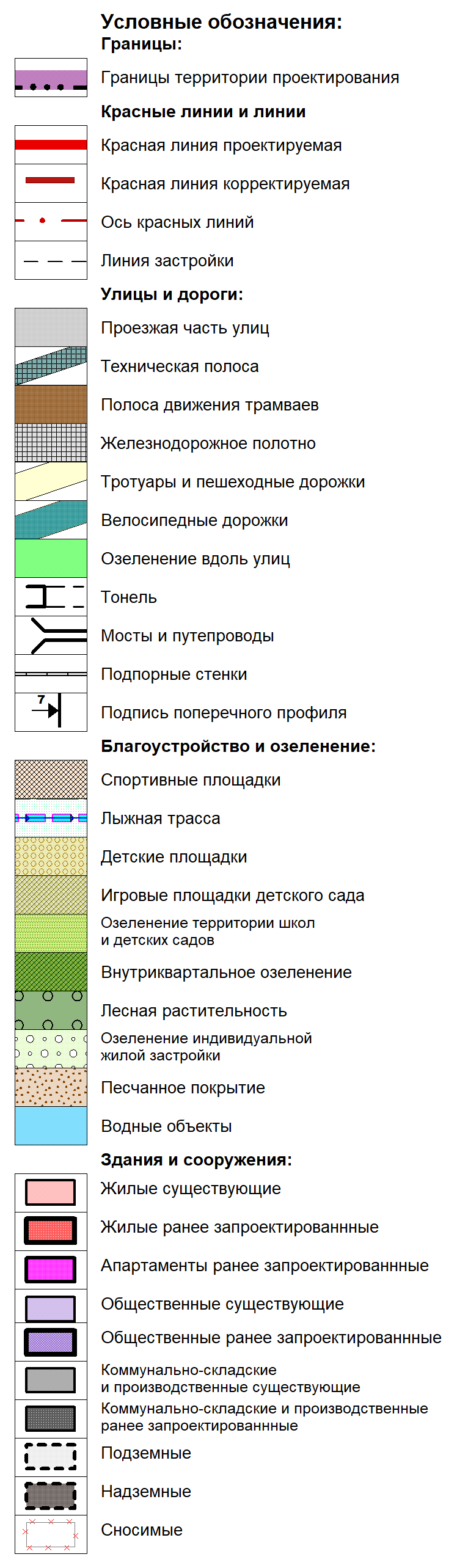 6
Классификация улиц
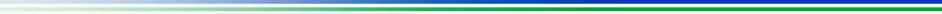 7
Схема организации улично-дорожной сети и схема движения транспорта.
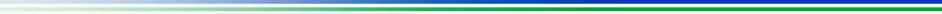 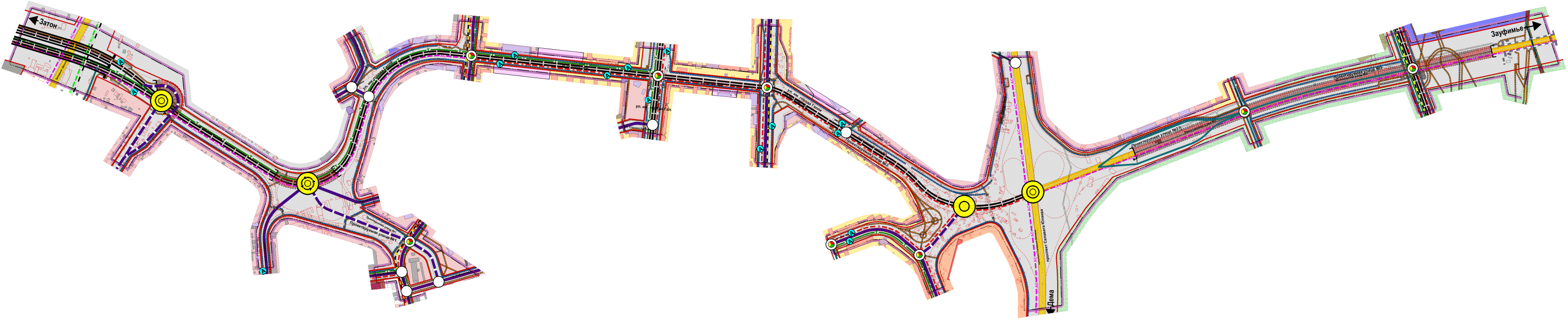 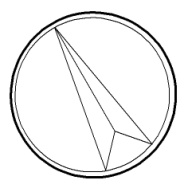 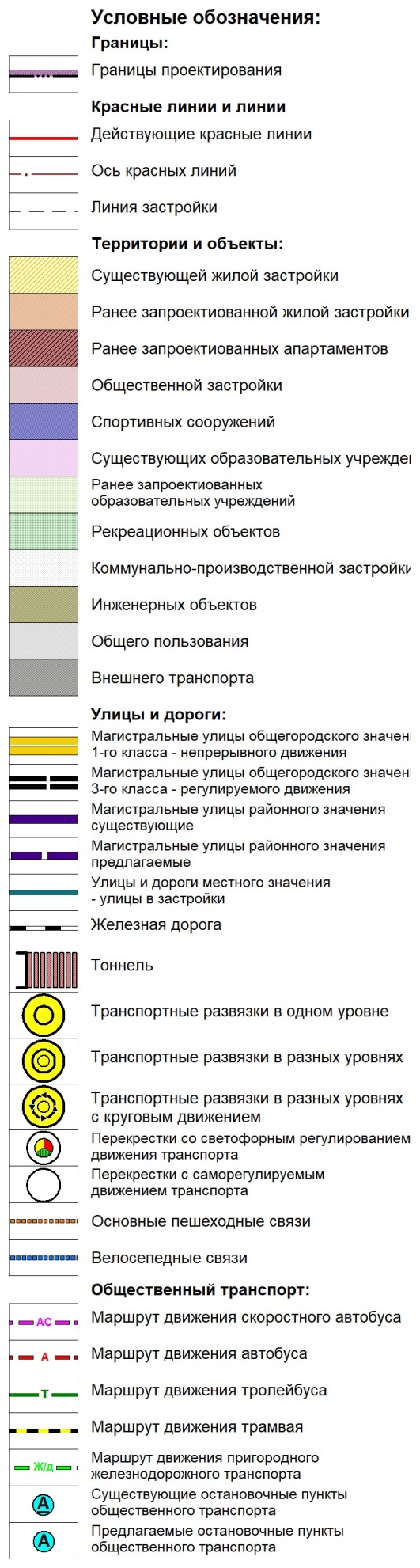 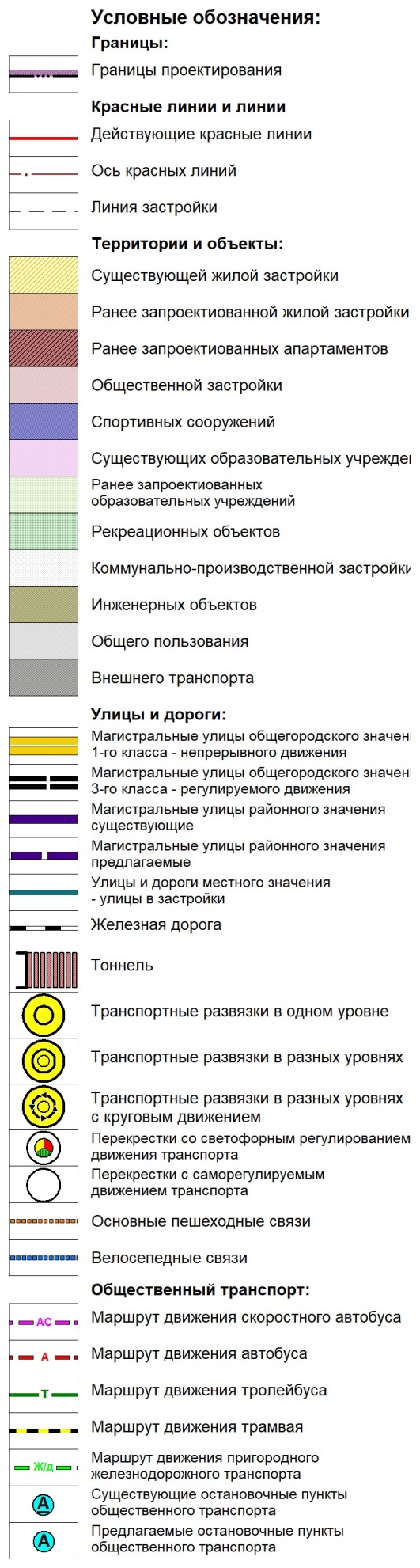 8
Технико-экономические показатели
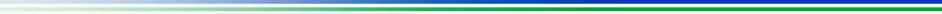 9
Разбивочный план межевания территории.
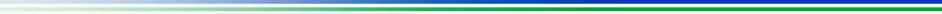 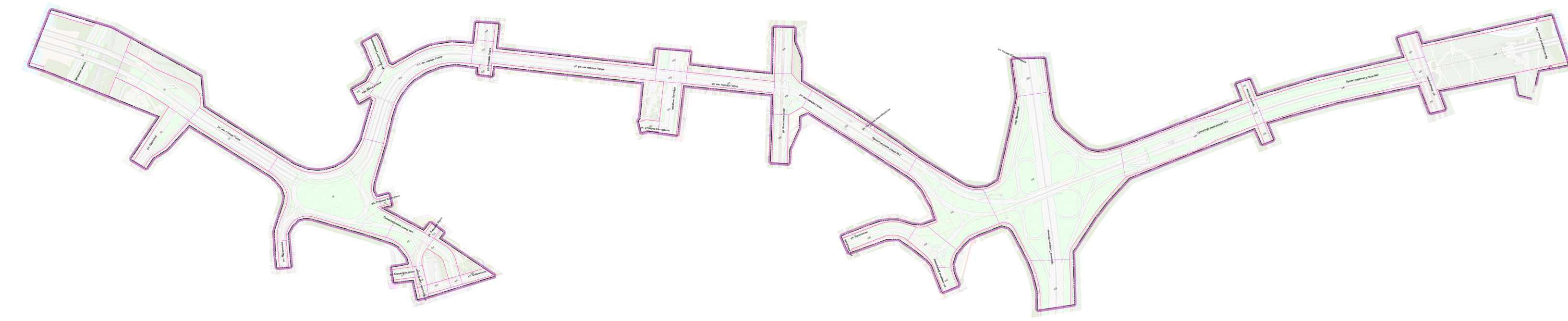 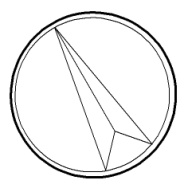 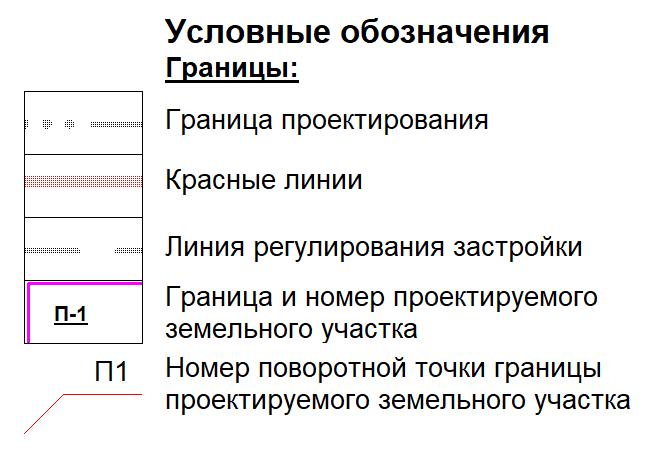 10
Ведомость земельных участков
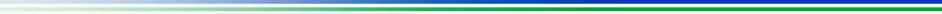 11
Ведомость земельных участков
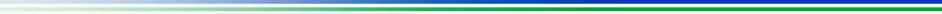 12
План границ публичных сервитутов.
План границ земельных участков с оценкой изъятия земель.
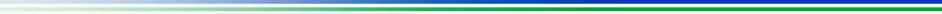 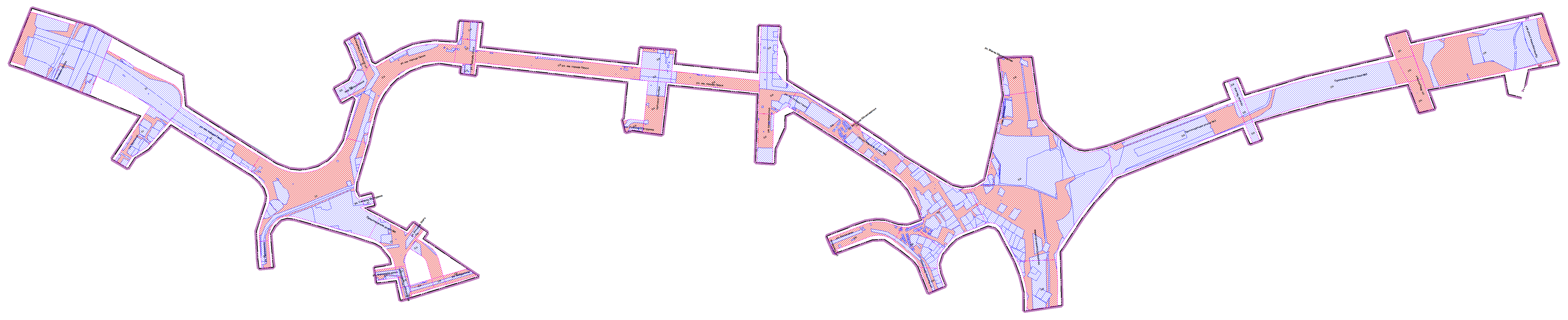 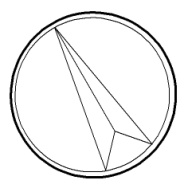 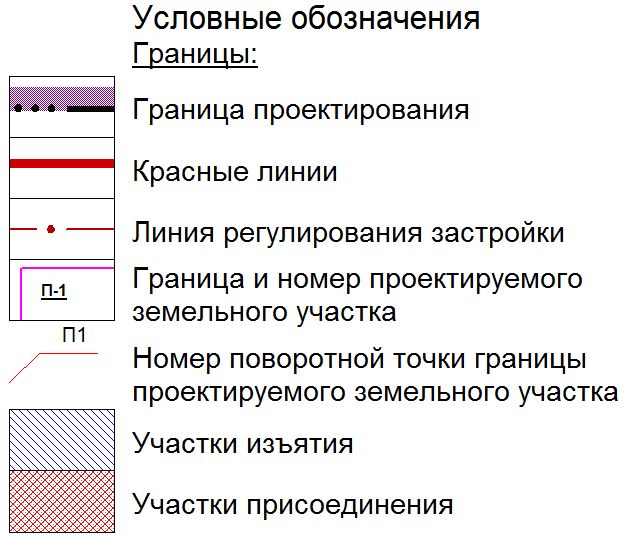 13
Технико-экономические показатели
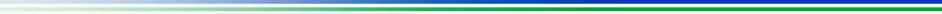 14